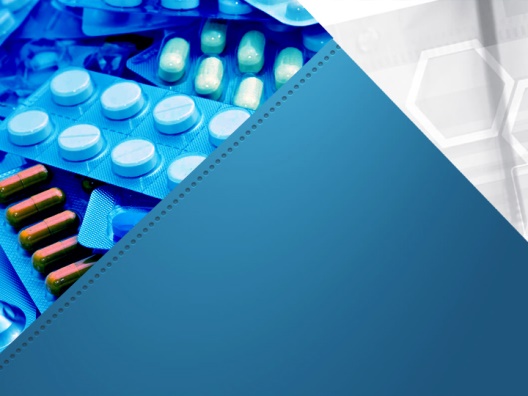 Про хід реалізації
Державної програми
«Доступні ліки»
в Донецькій області
Доповідач: Ватуліна Я.А.
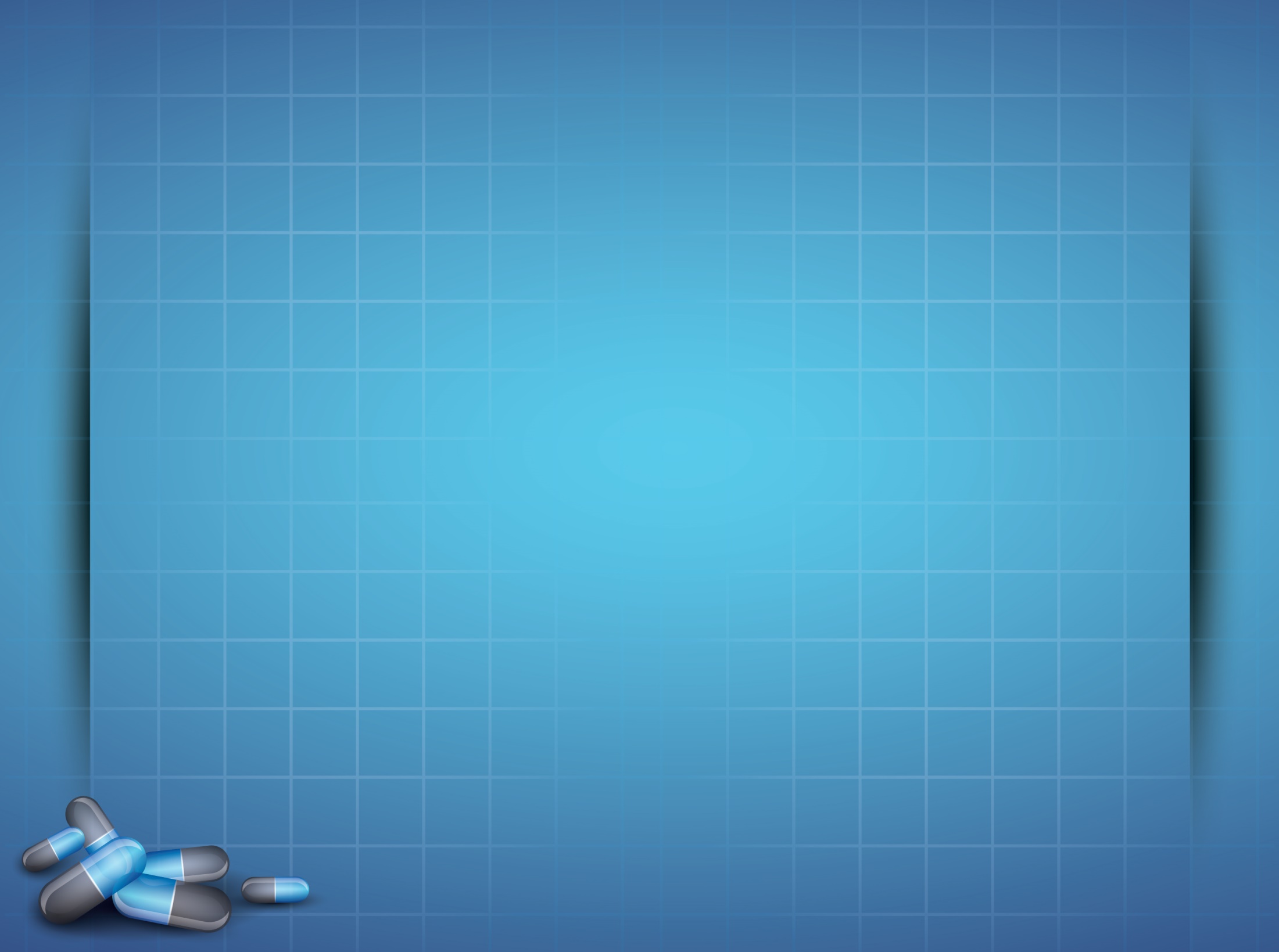 Середня тривалість життя
ч
ч
ч
Ж
Ж
Ж
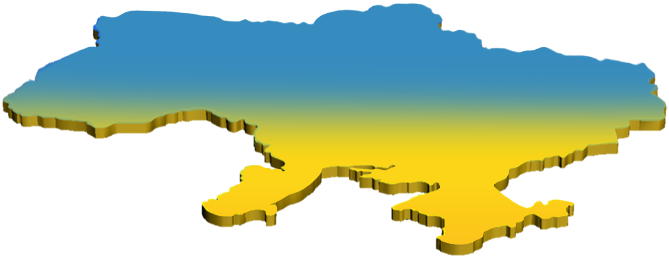 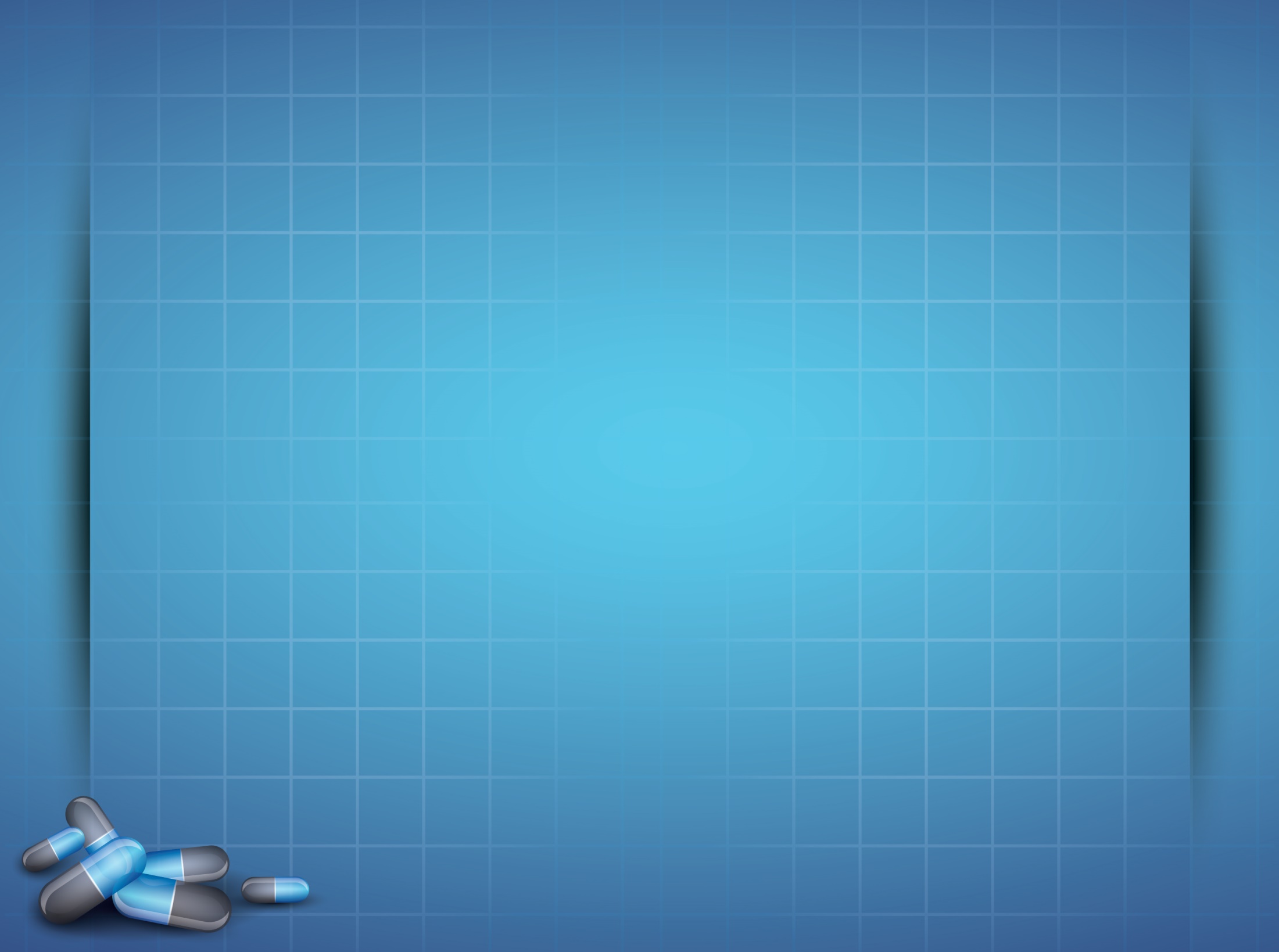 Динаміка укладання договорів
з аптеками (2017 р.)
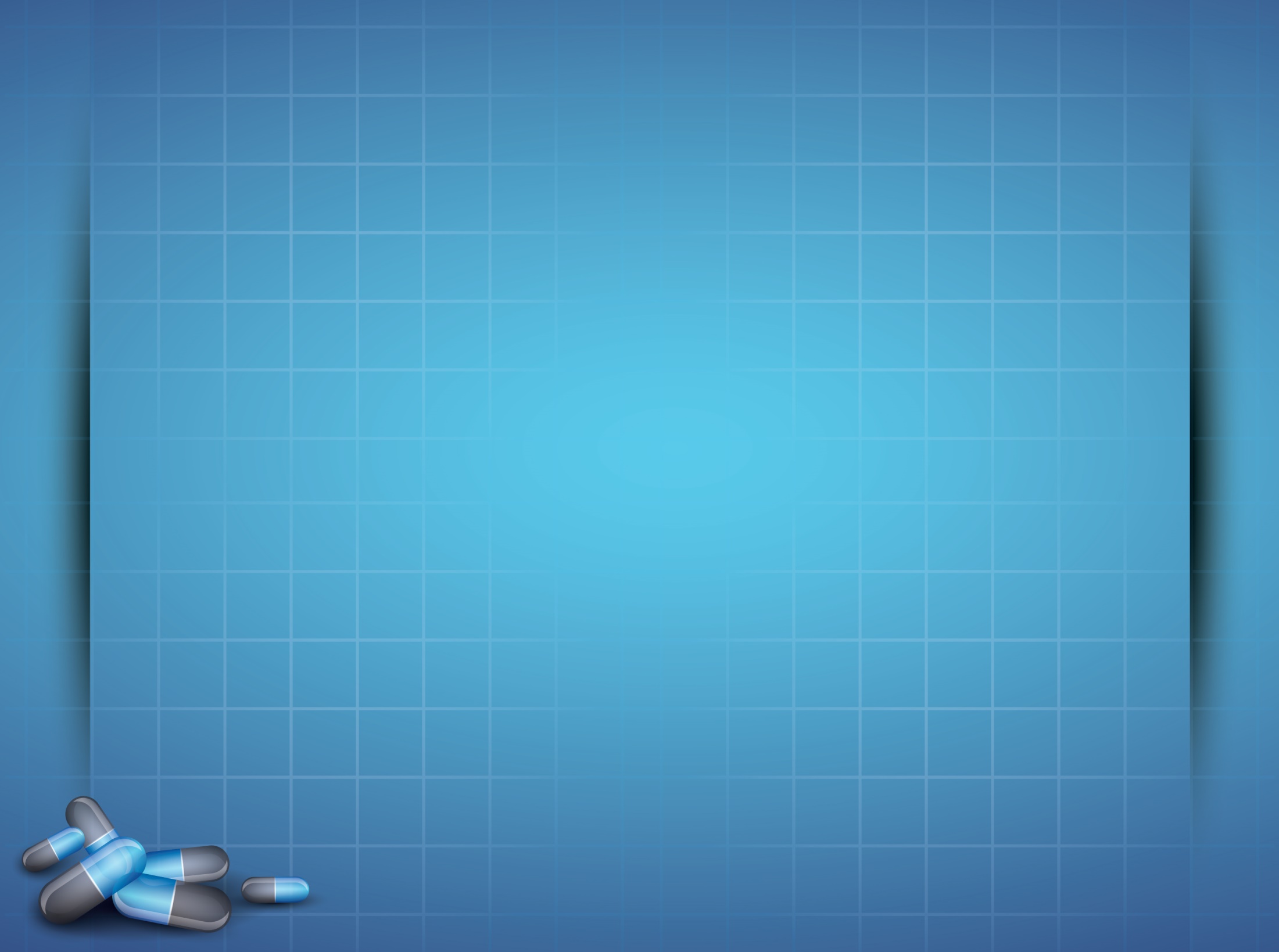 Співвідношення числа аптек, 
розташованих у ЛПЗ до задіяних у програмі
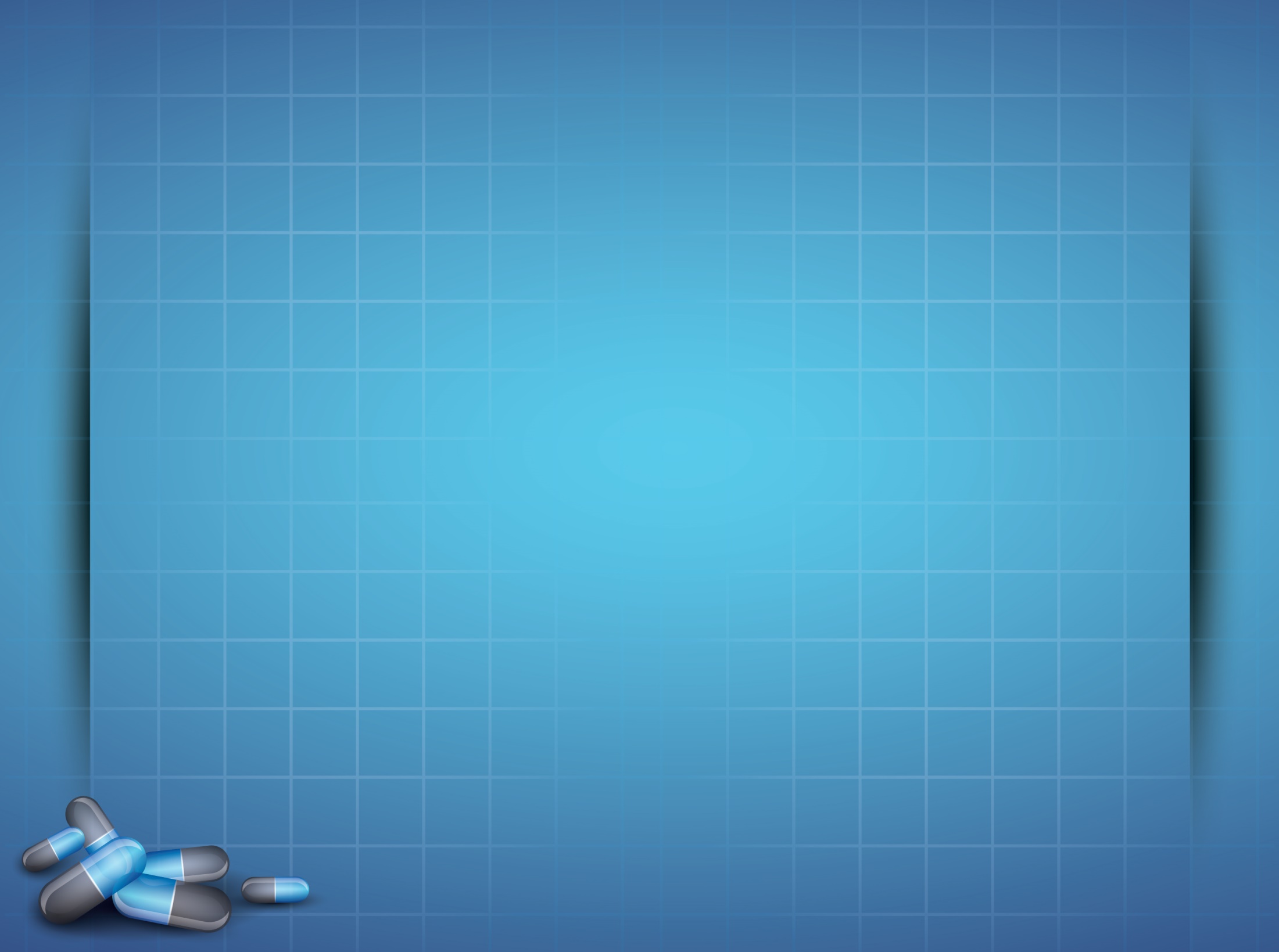 Відсоток аптек, 
які приймають участь у програмі з тих, 
що знаходяться у мед. закладах
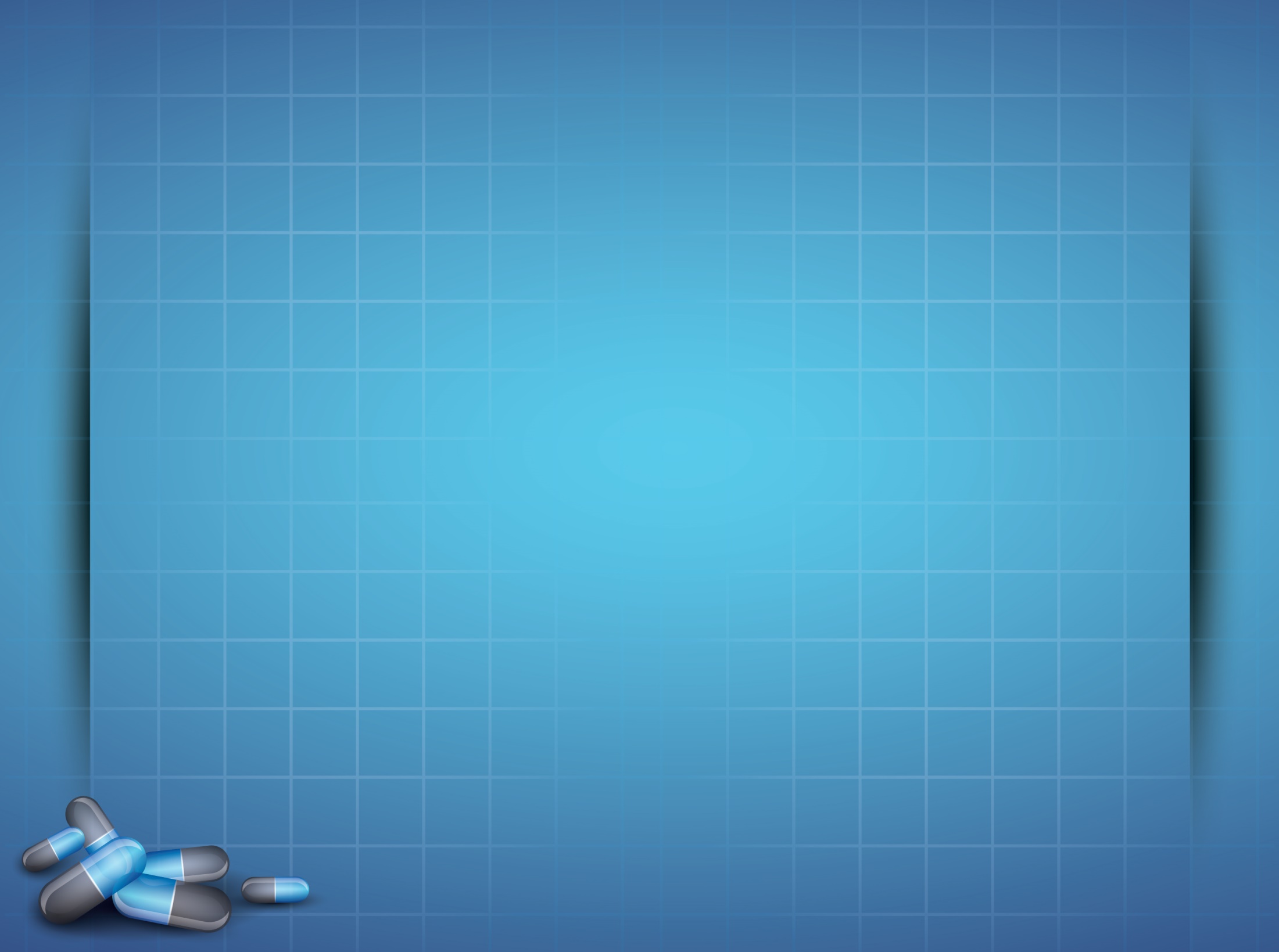 Cтруктура диспансерної групи
(з числа контингентів, що потребують
постійного лікування)
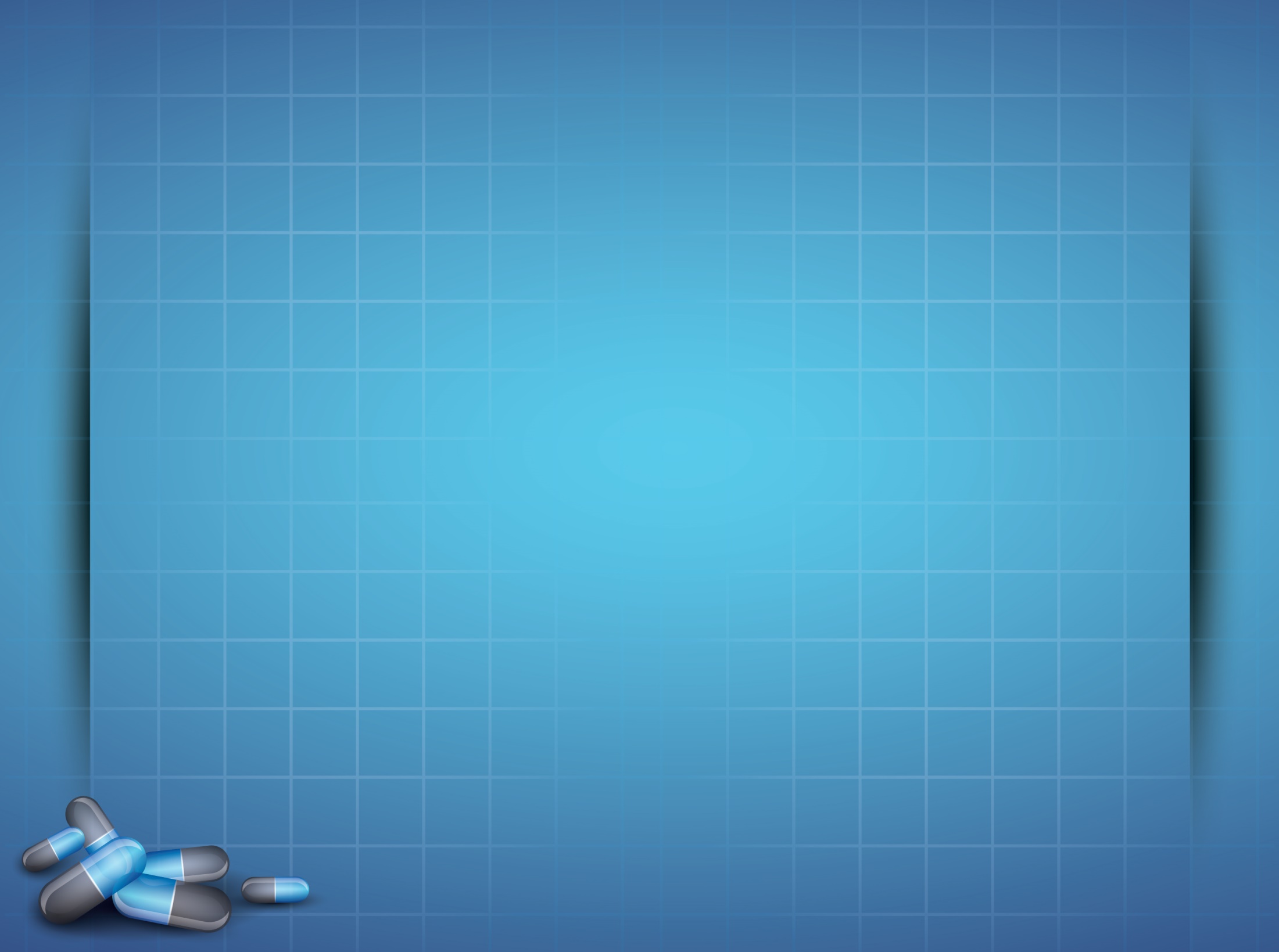 Відсоток осіб, що отримали рецепти, від «Д» групи
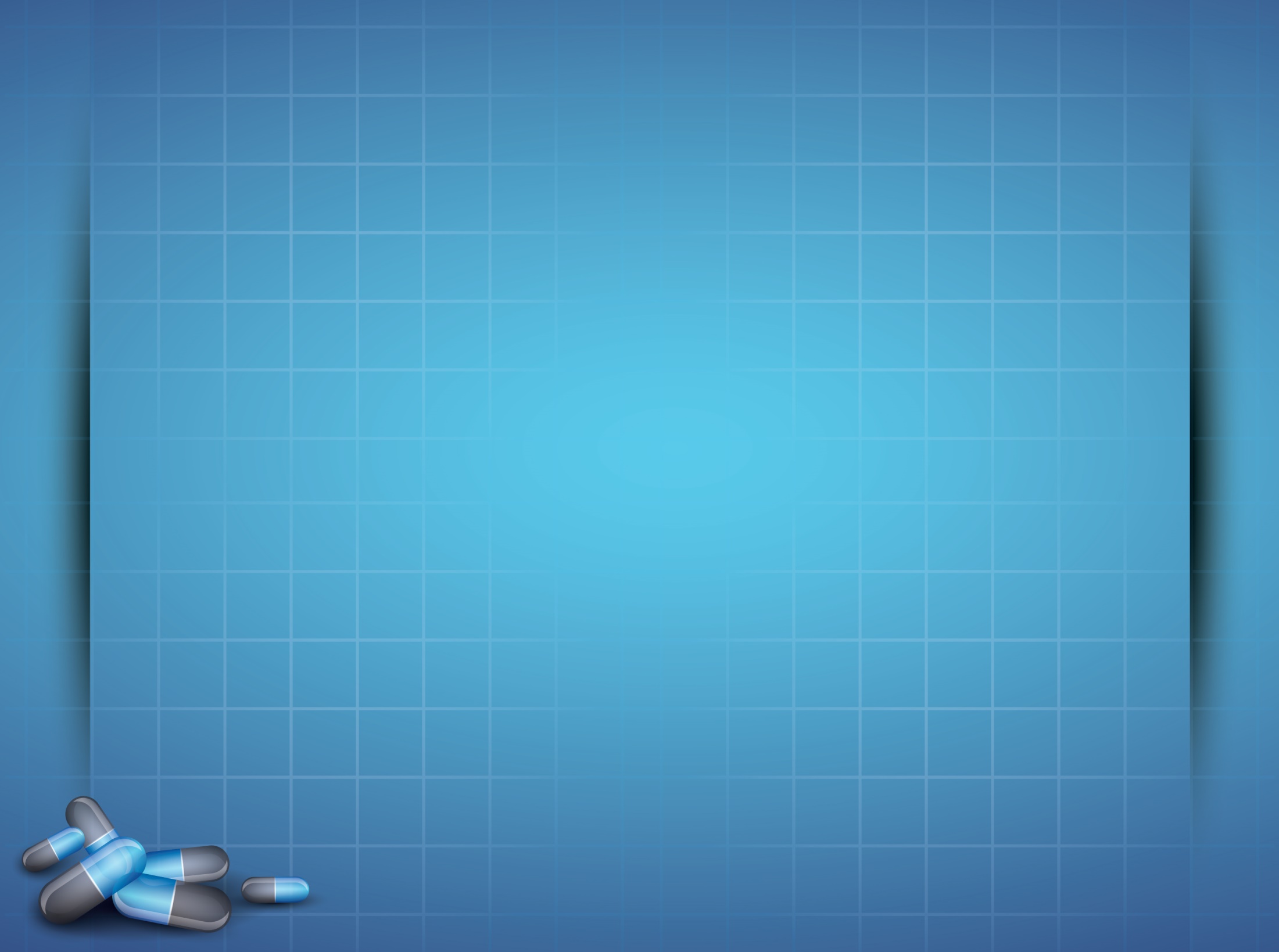 Cтруктура виписаних рецептів
(за нозологічними формами)
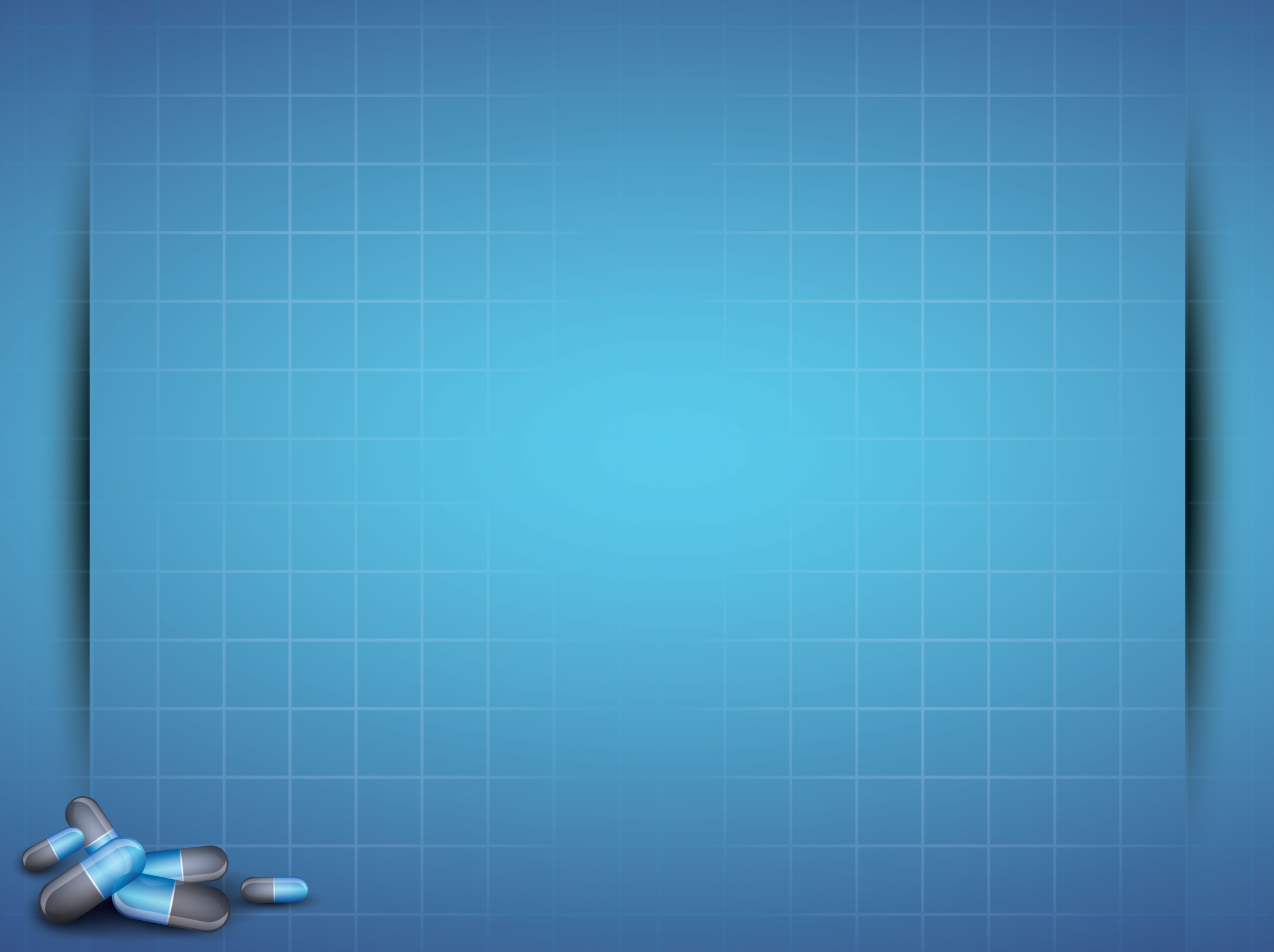 Обсяги виписаних рецептів
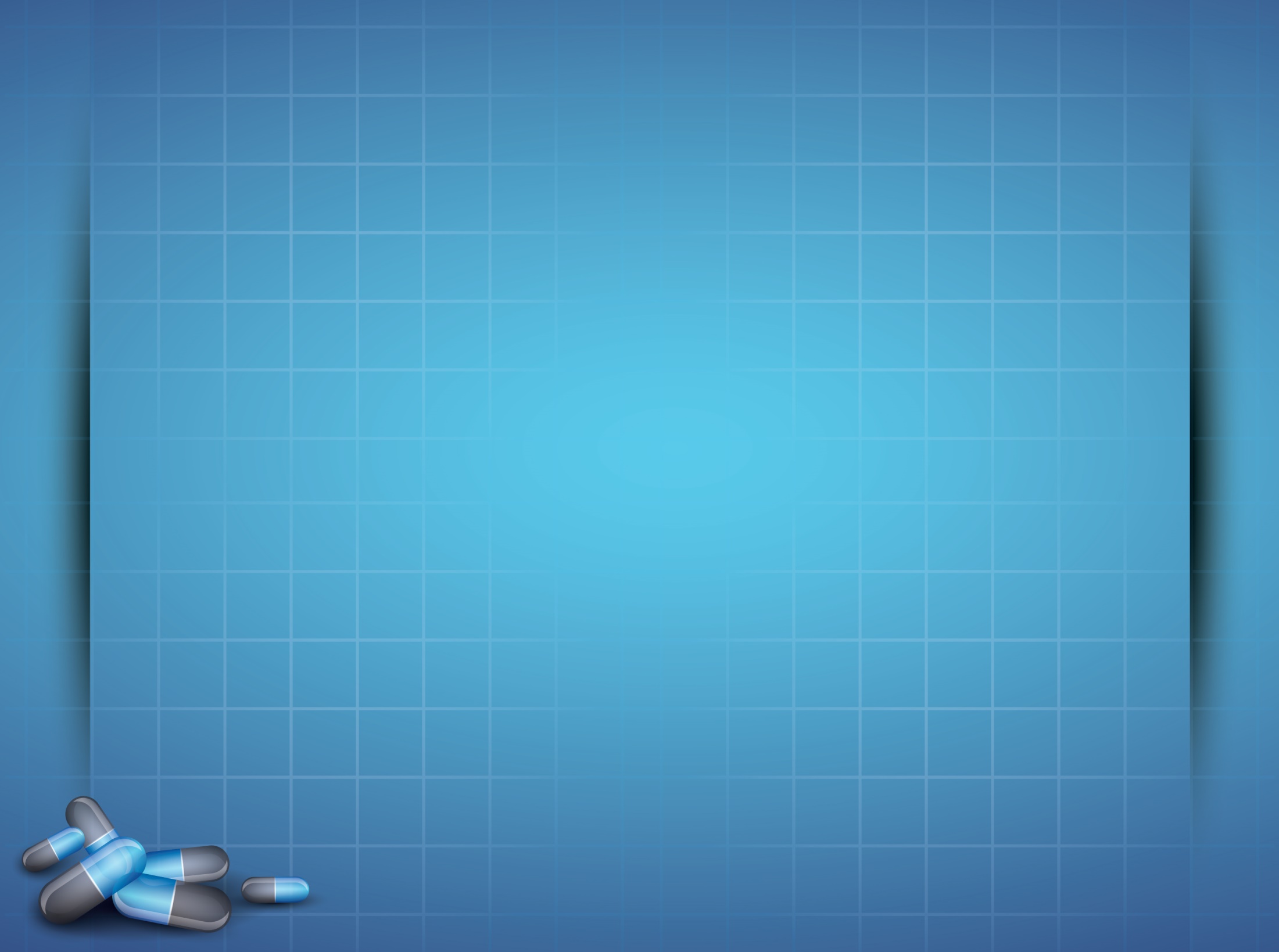 Питома вага освоєння коштів за 3 місяці,%
.
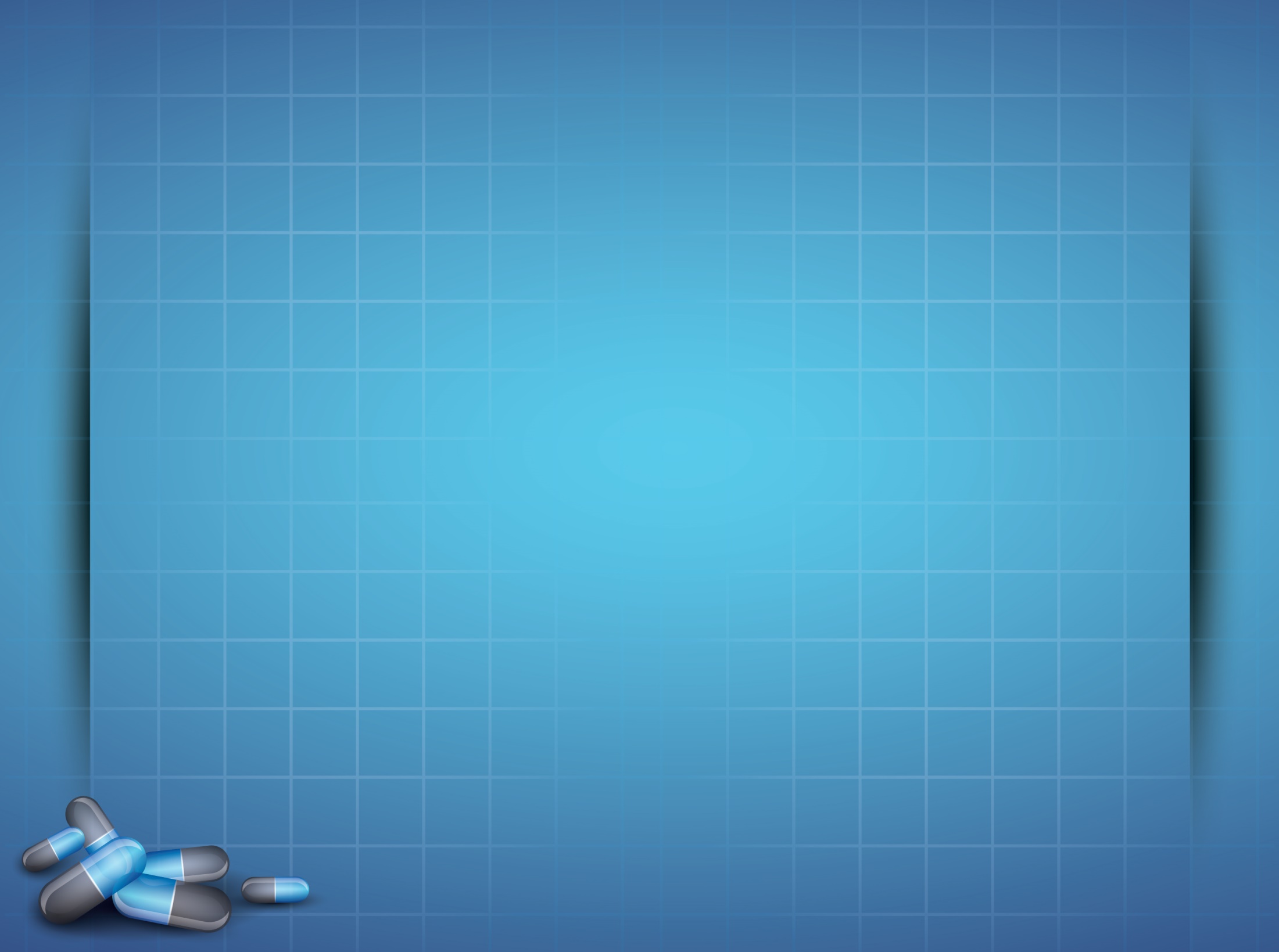 Залишок коштів по Урядовій програмі
«Доступні ліки», грн  (від 3 місяців).
Питома вага освоєння річного плану
фінансування Програми
(найкращі показники)
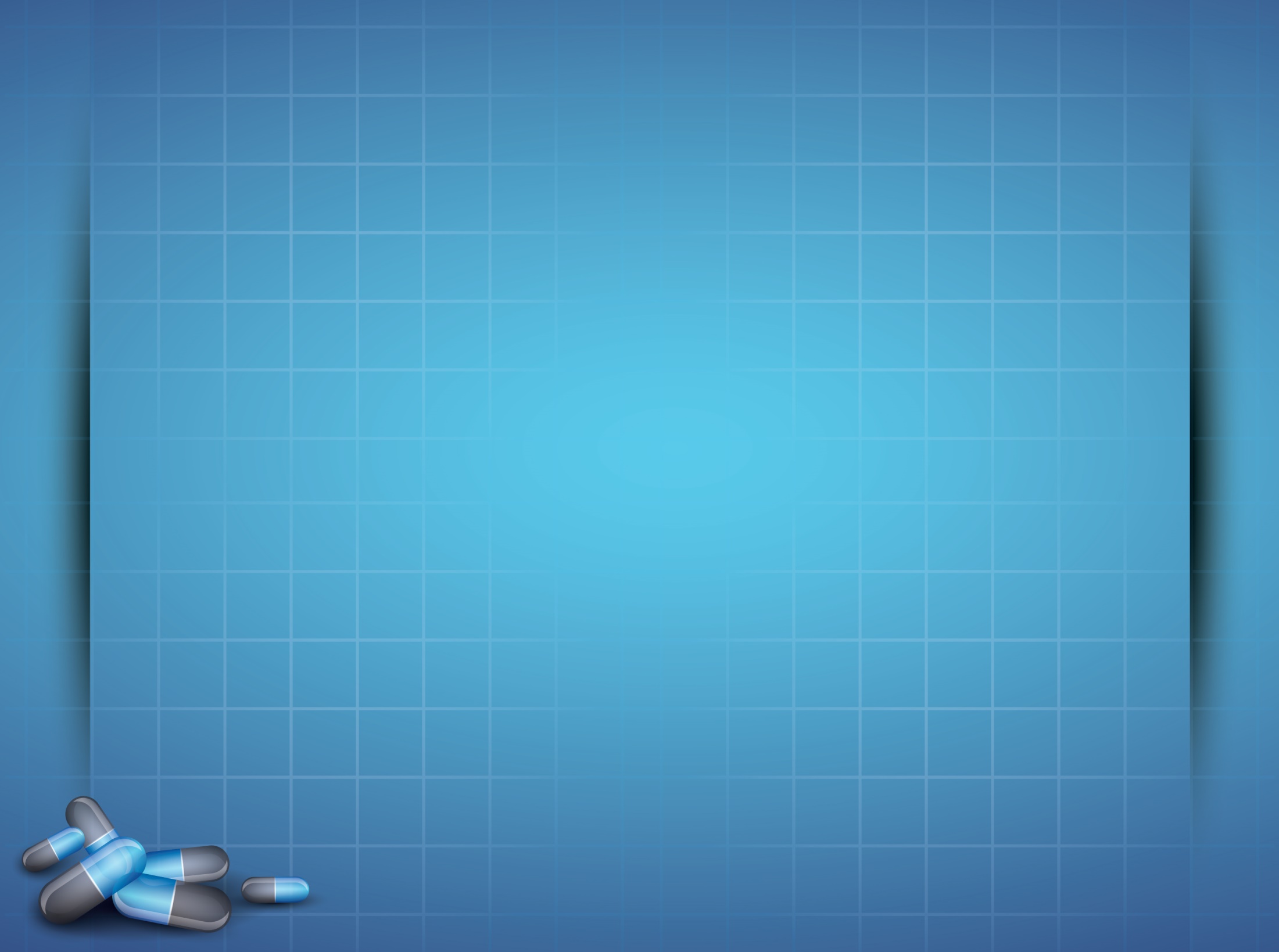 Питома вага освоєння річного плану
фінансування Програми
(найкращі показники)
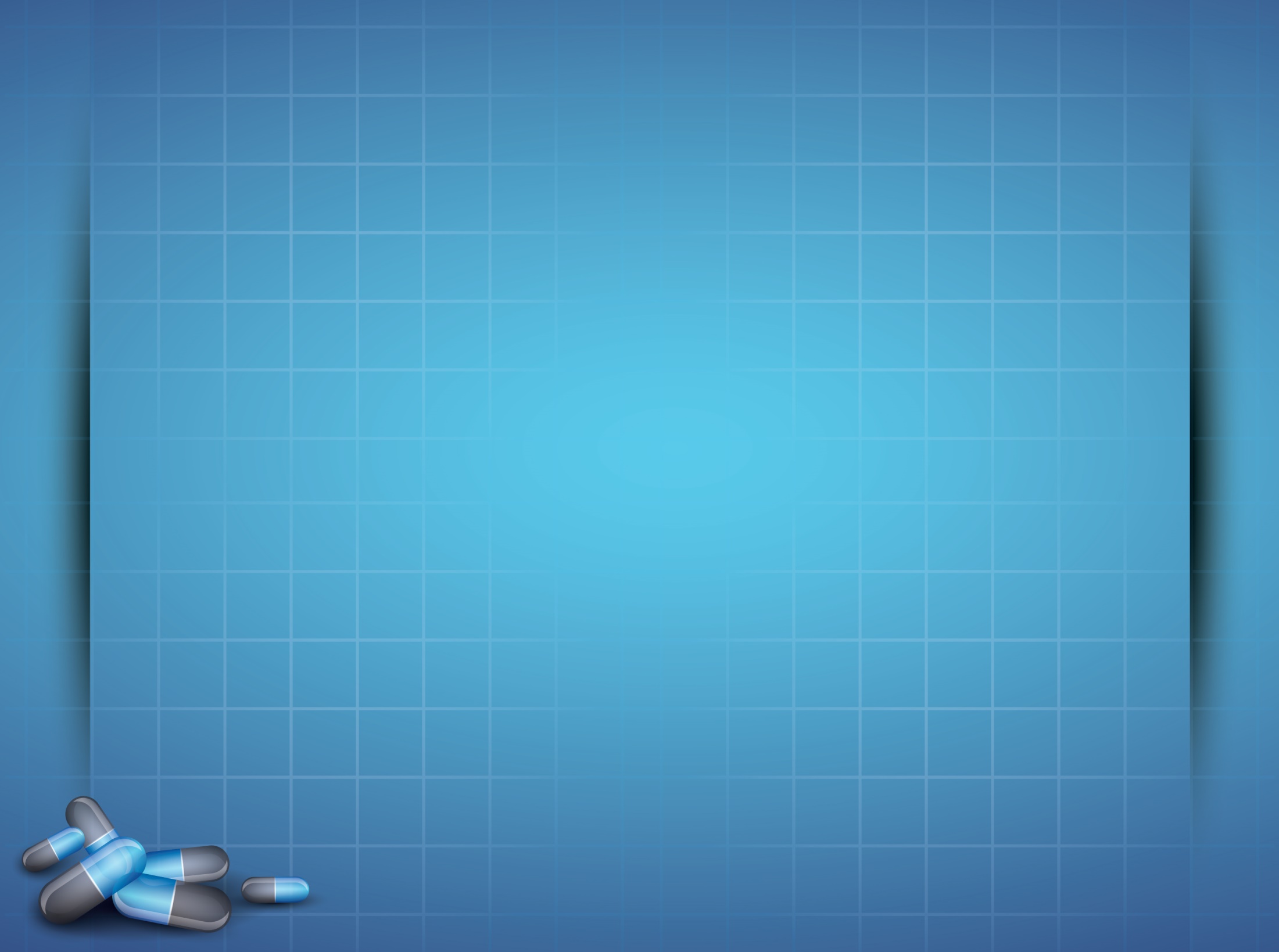 Питома вага освоєння річного плану
фінансування Програми
(найгірші показники)
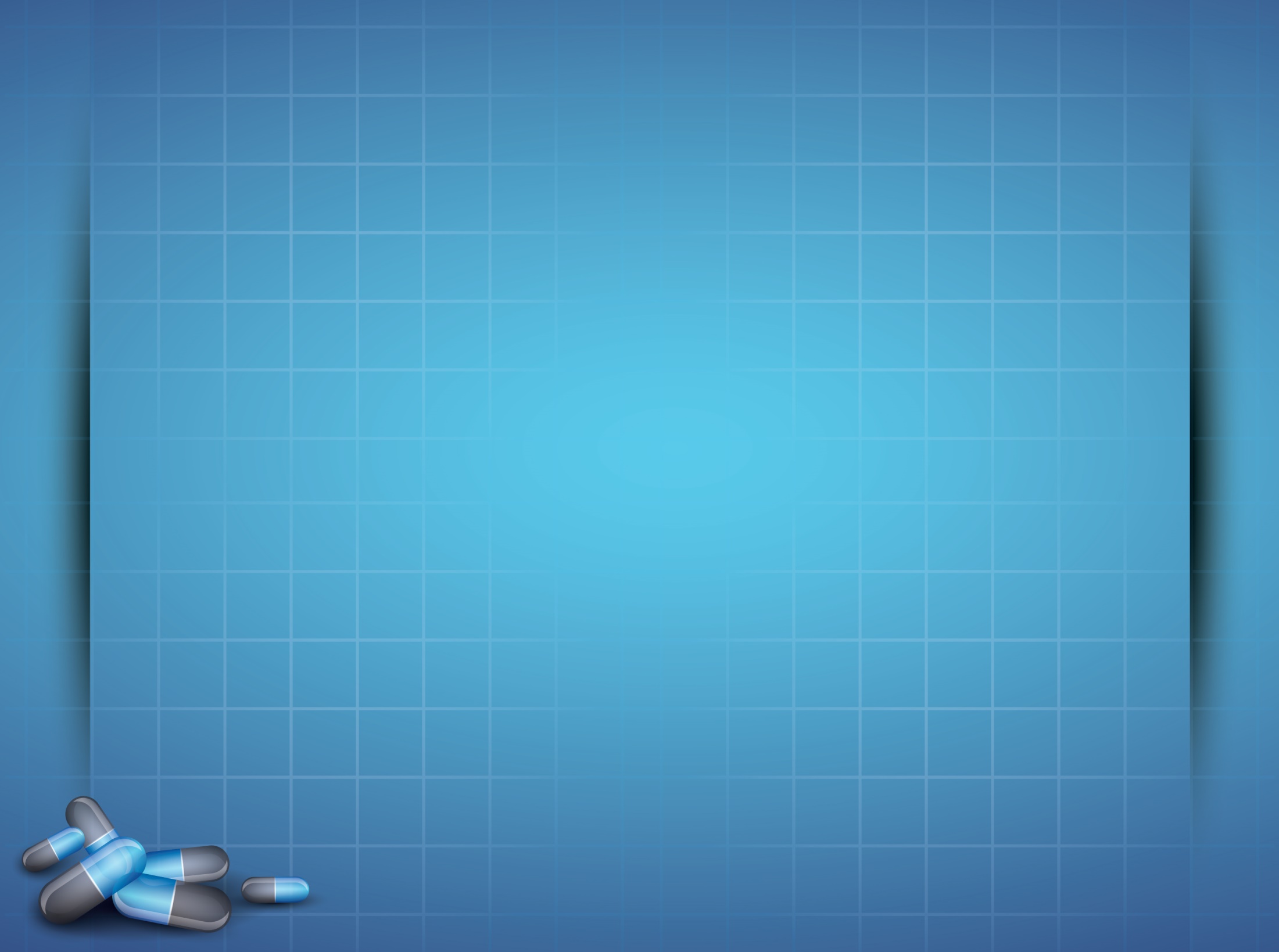 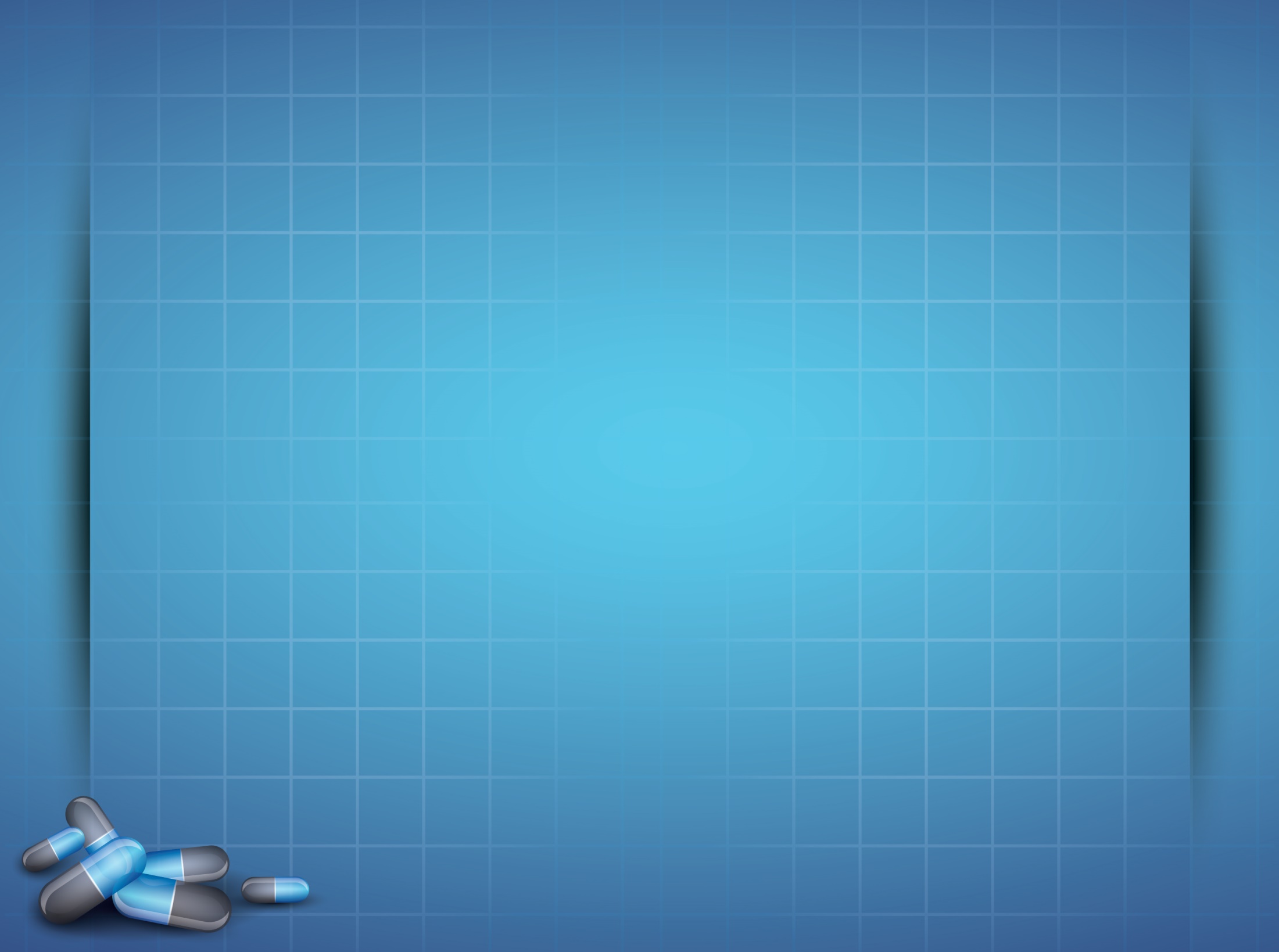 Маріуполь
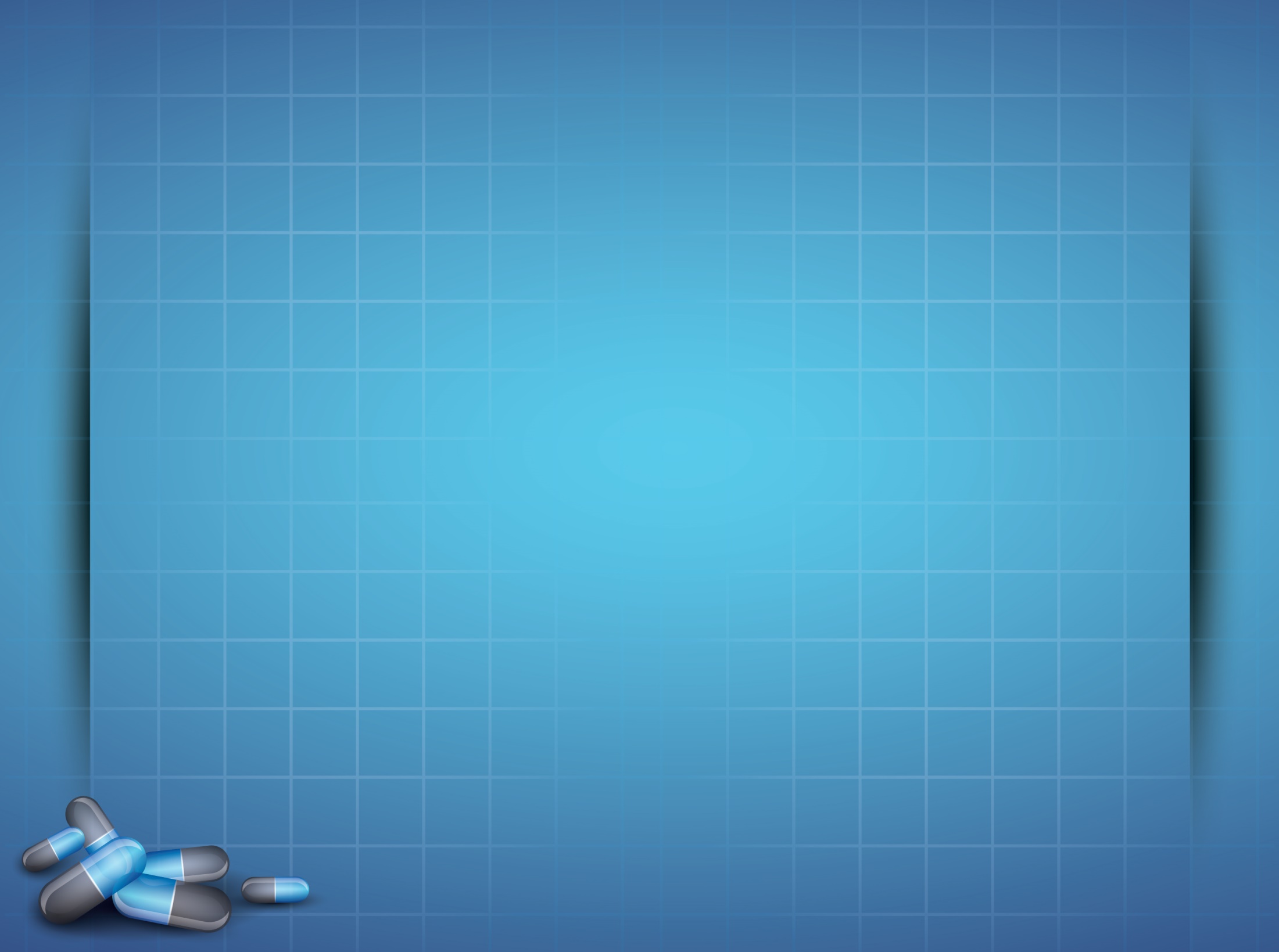 Слов’янськ
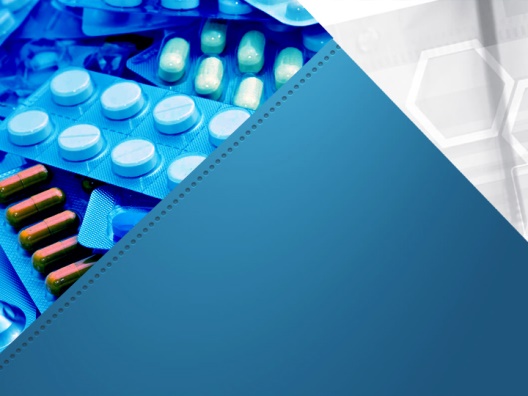 Дякую за увагу!